¡BIENVENIDOS!
DOMINGO, DÍA DEL SEÑOR
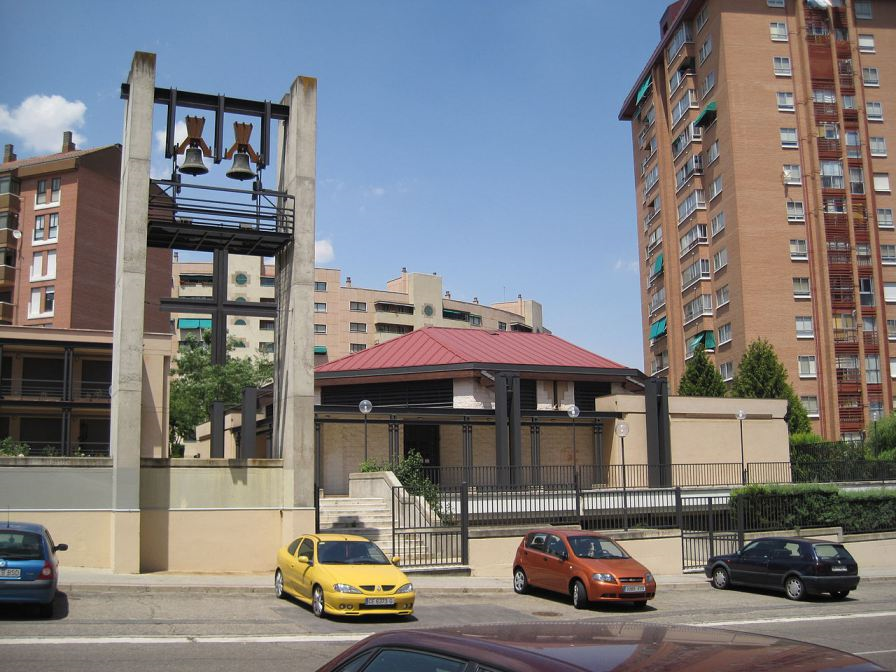 ORIENTADA A NIÑOS, PREADOLESCENTES Y FAMILIAS
COMUNIDAD PARROQUIAL CRISTO REDENTOR –VALLADOLID-
VEN A LA FIESTA
Ven a la fiesta, la fiesta con Jesús.
Ven a cantar, a celebrar, 
que con nosotros se quiso quedar.

Lleva la mano hasta la frente;
lleva la mano al barrigón,
al hombro izquierdo y luego al derecho
y di muy fuerte: ¡La fiesta empezó!

Ven a la fiesta, la fiesta con Jesús.
Ven a cantar, a celebrar, 
que con nosotros se quiso quedar. (bis)
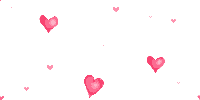 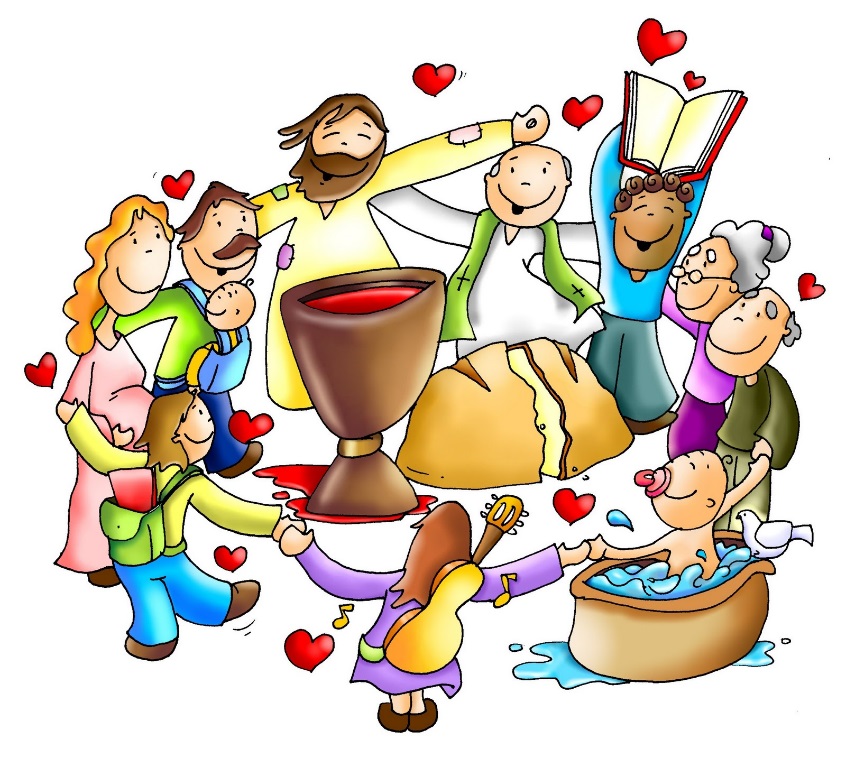 VII DOMINGO DE PASCUAASCENSIÓN DEL SEÑOR
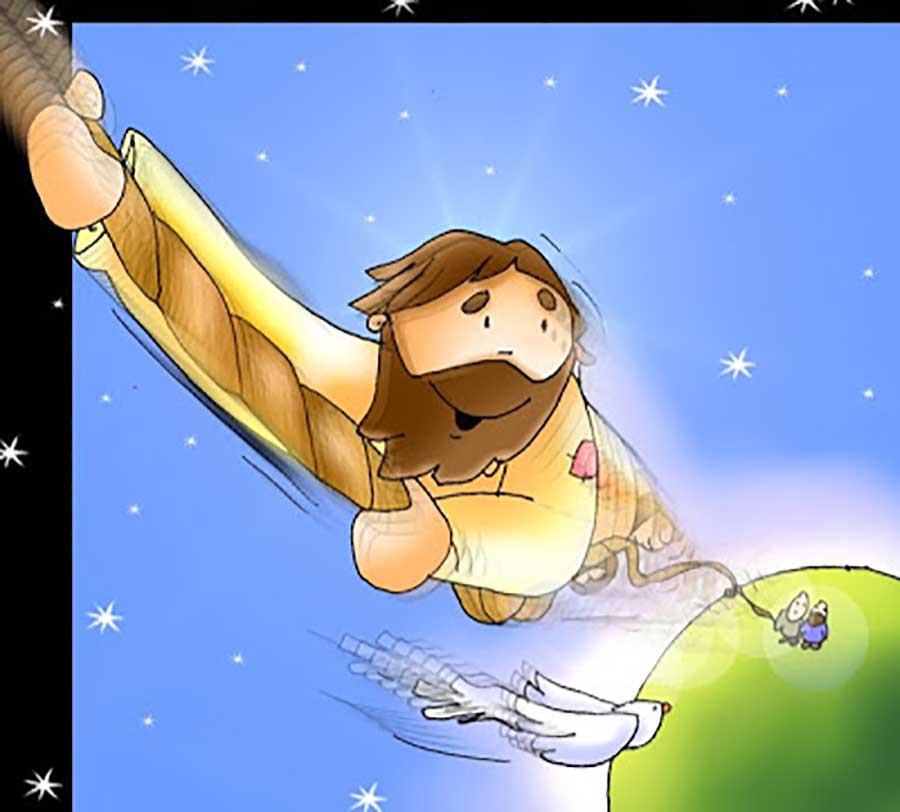 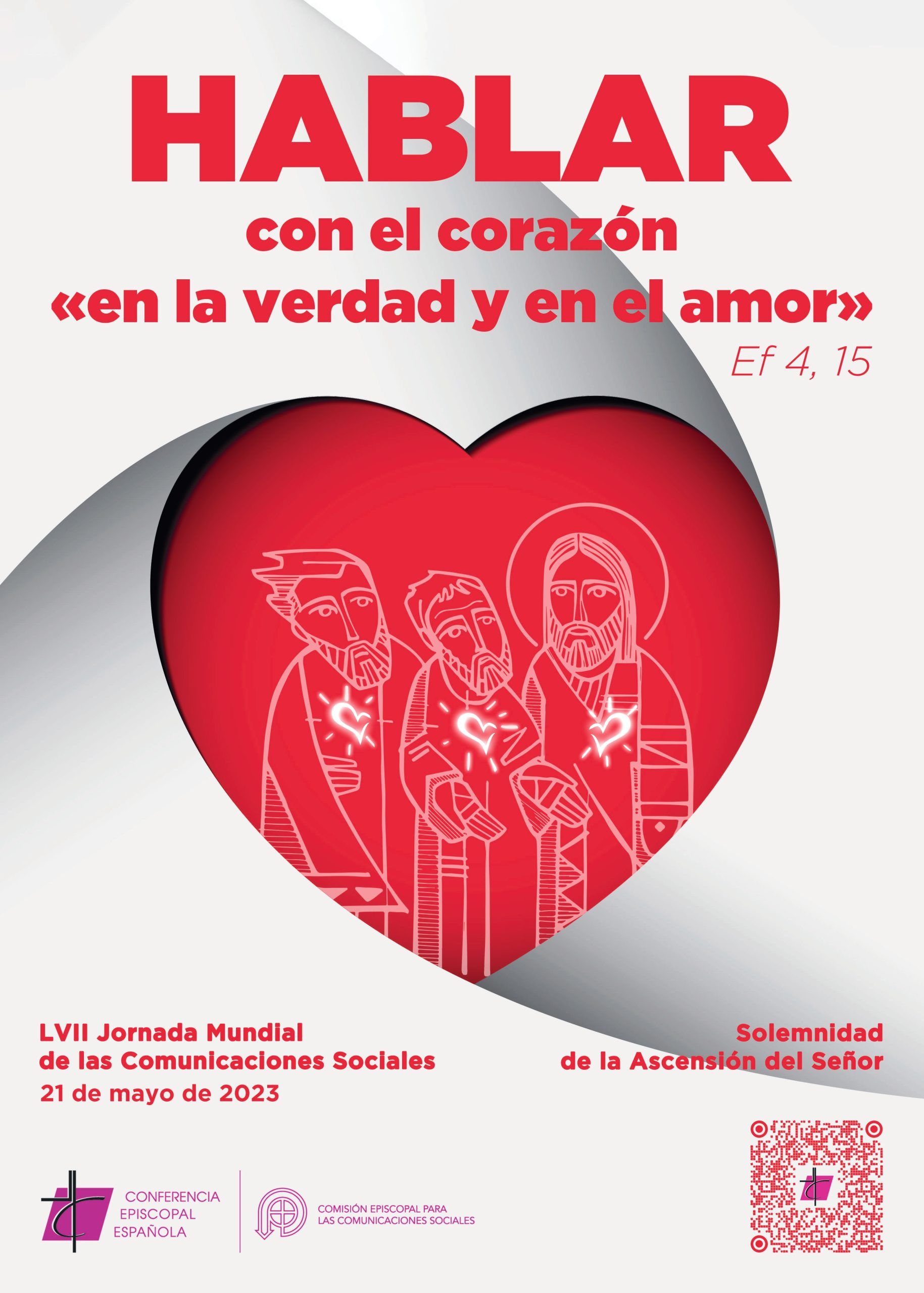 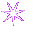 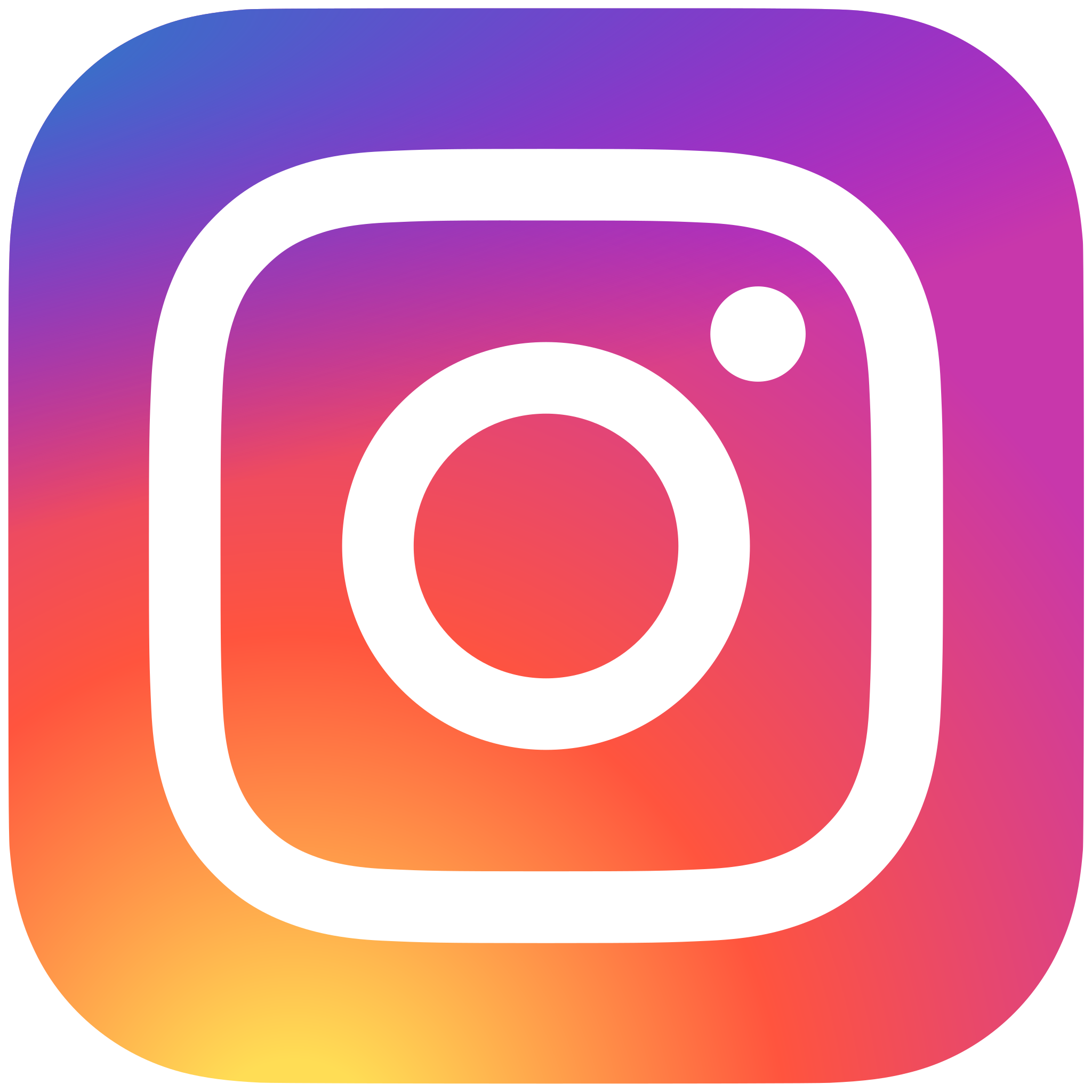 @cristoredentorva
GLORIA AL SEÑOR
Gloria al Señor que vive en el cielo.
Gloria al Señor que vive en la tierra.
Gloria al Señor, Gloria al Señor.
Que nos pide ayuda a los hombres de hoy.(Bis)
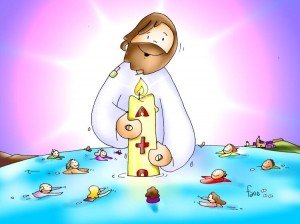 LITURGIA DE LA PALABRA
PRIMERA LECTURA: Libro de Hechos
                        de los Apóstoles.

SALMO: Dios asciende entre aclamaciones; 
			   el Señor, al son de trompetas.

SEGUNDA LECTURA:
Carta del apóstol san Pablo
a los Efesios
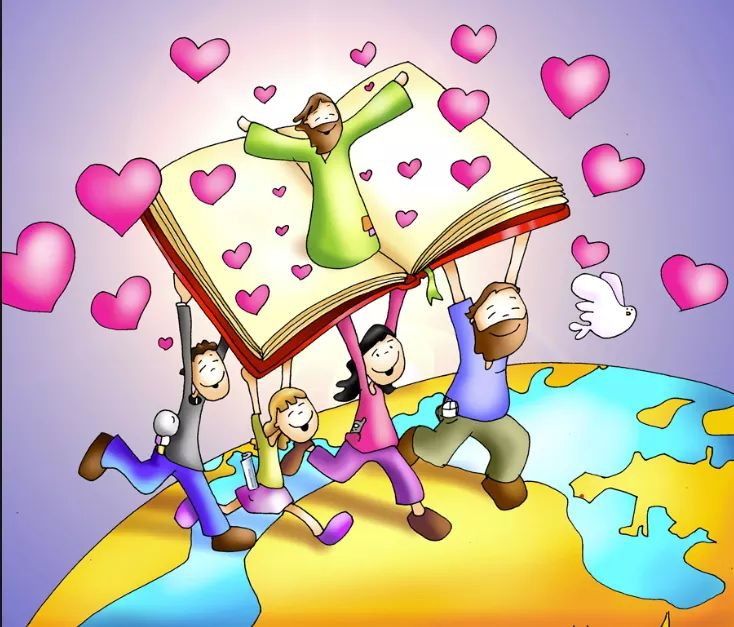 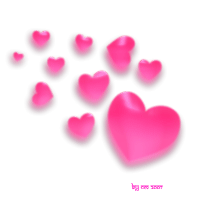 JUNTO A TI, JESÚS
Junto a Ti, Jesús, rezaré,
tu palabra quiero vivir.
Tú me haces sencillo, Señor,
en tus manos me dejaré.
Aleluya, aleluya,
aleluya, a-le-lu-ya  (bis)
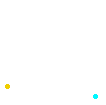 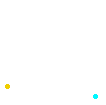 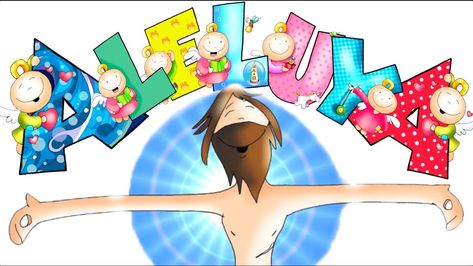 VII DOMINGO DE PASCUAASCENSIÓN DEL SEÑOR
Se me ha dado todo poder en el cielo y en la tierra.
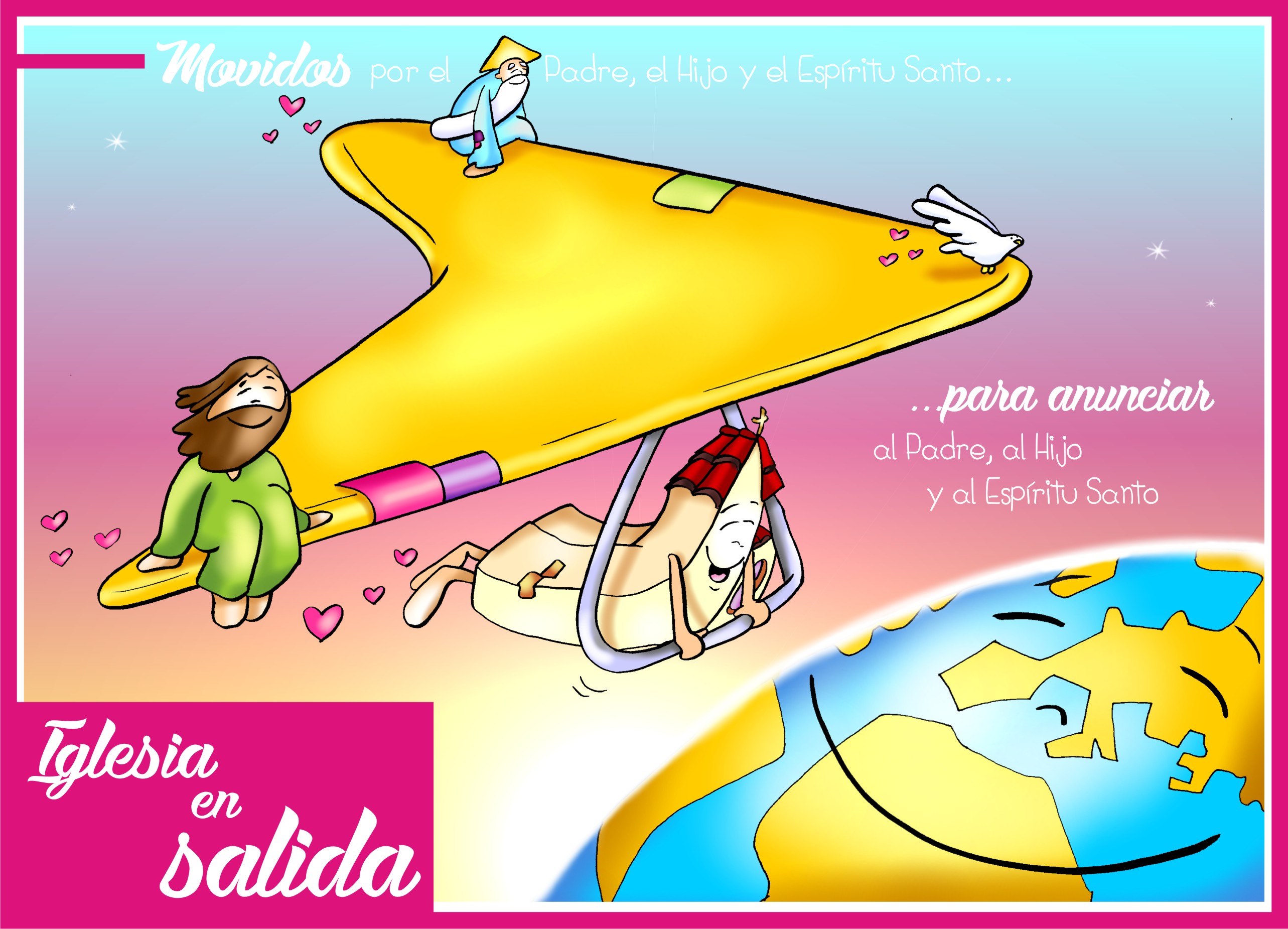 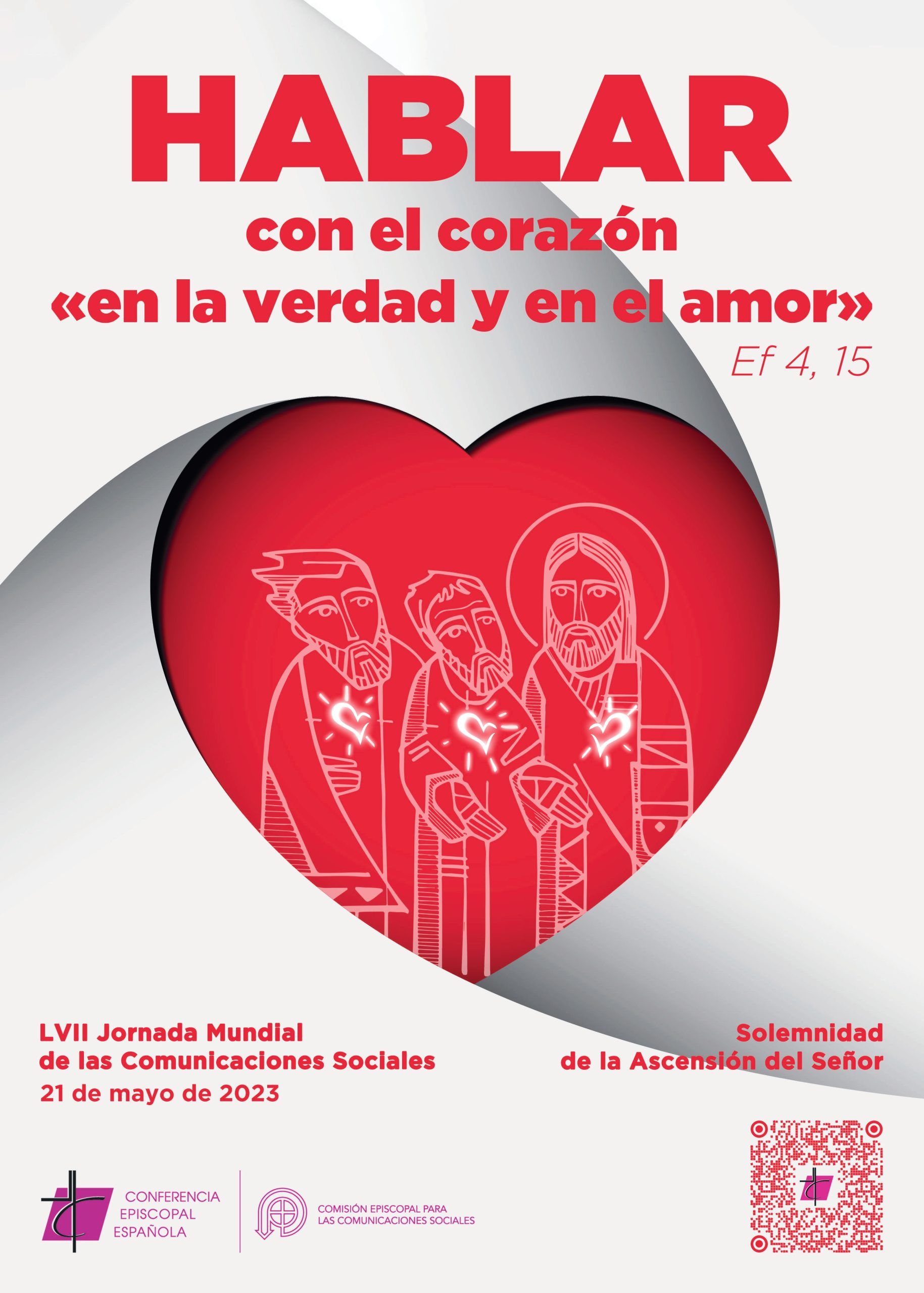 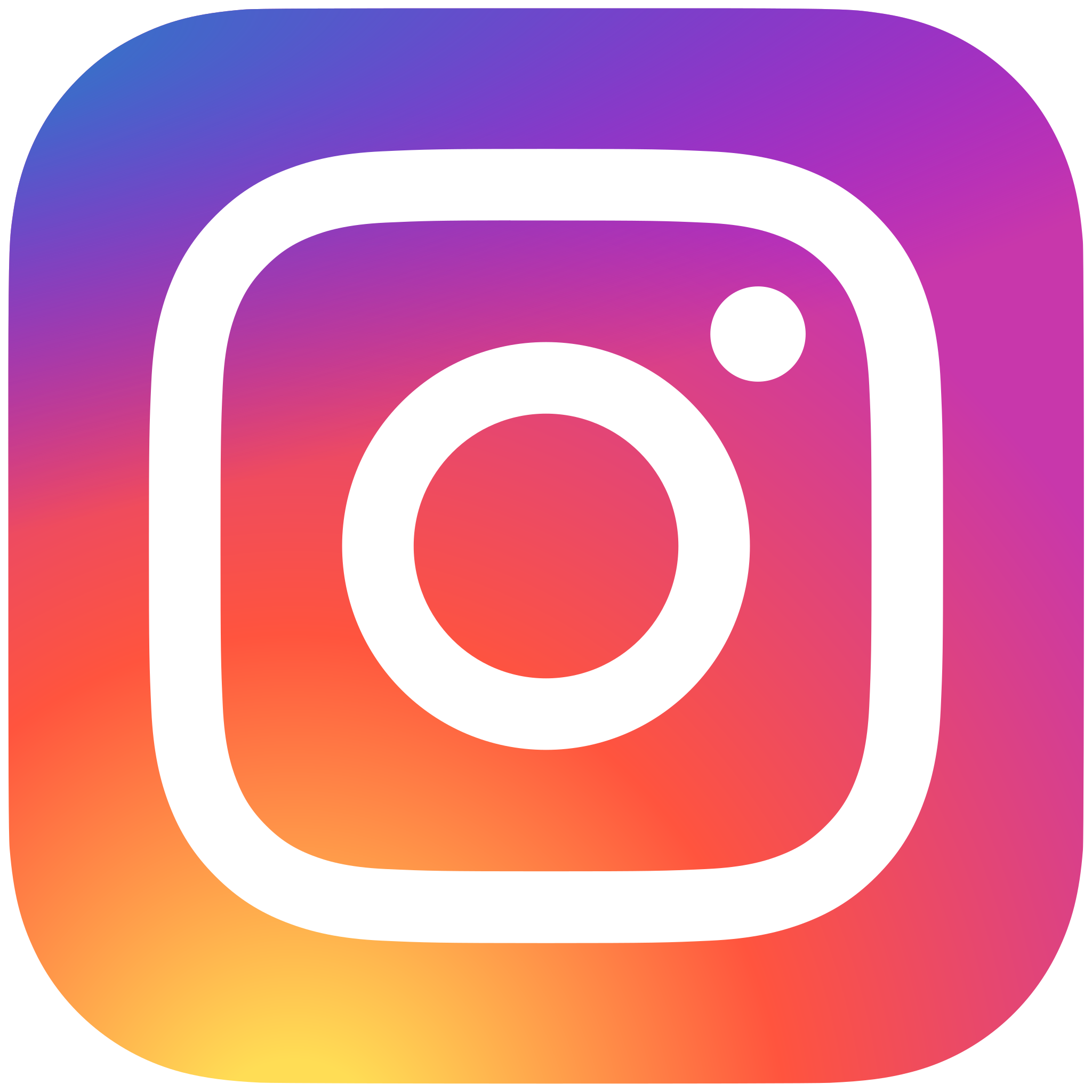 @cristoredentorva
san Mateo 28
CREDO de los apóstoles
Creo en Dios, Padre Todopoderoso, 
Creador del cielo y de la tierra.
Creo en Jesucristo, su único Hijo, 
Nuestro Señor, que fue concebido por
obra y gracia del Espíritu Santo, 
nació de Santa María Virgen;
Padeció bajo el poder de Poncio Pilato, 
fue crucificado, muerto y sepultado, 
descendió a los infiernos, 
al tercer día resucitó de entre los muertos, 
subió a los cielos y está sentado a la
derecha de Dios, Padre todopoderoso.
Desde allí ha de venir a juzgar 
a vivos y muertos.
Creo en el Espíritu Santo, 
la santa Iglesia católica,
la comunión de los santos, 
el perdón de los pecados, 
la resurrección de la carne
y la vida eterna.
Amén.
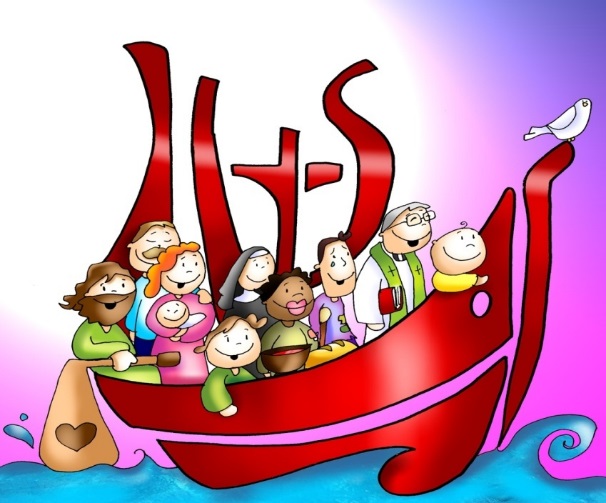 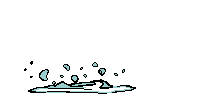 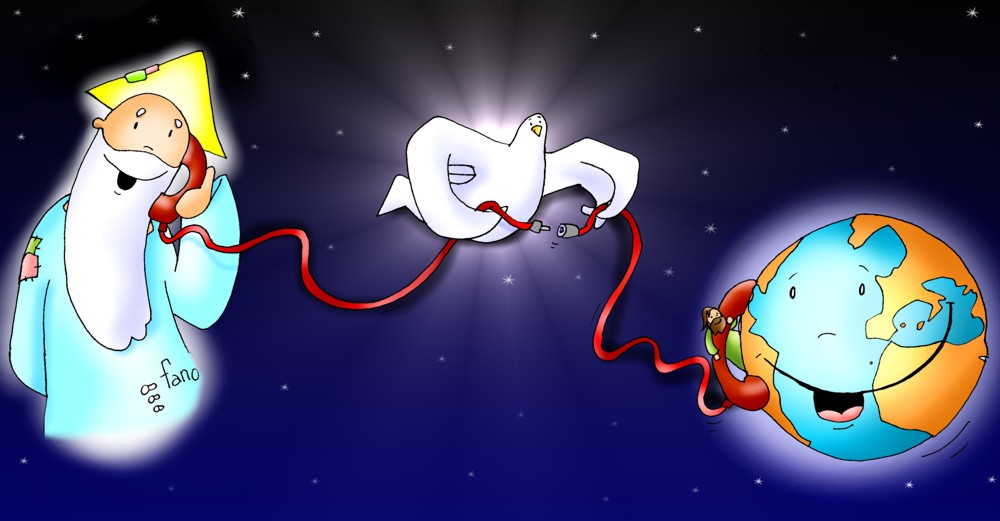 Respondemos:
				 Te rogamos, óyenos.
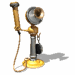 QUE TE PUEDO DAR
¿Qué te puedo dar, que no me hayas dado Tú?
¿Qué te puedo decir, que no me hayas dicho Tú?
¿Qué puedo hacer por Ti, si yo no puedo hacer nada?
Si yo no puedo hacer nada, si no es por Ti mi Dios.

Todo lo que sé, todo lo que soy,
todo lo que tengo es tuyo. 
Todo lo que sé, todo lo que soy,
todo lo que tengo es tuyo.
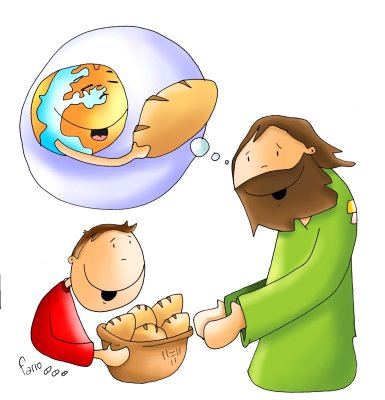 “Orad, hermanos, para que este sacrificio, mío y vuestro, sea agradable a Dios, Padre todopoderoso “ 


Todos: “El Señor reciba de tus manos este sacrificio, para alabanza y gloria de su Nombre, para nuestro bien y el de toda su Santa Iglesia”
PLEGARIA EUCARÍSTICA
El Señor esté con vosotros
Y con tu espíritu.

Levantemos el corazón.
Lo tenemos levantado hacia el Señor.

Demos gracias al Señor nuestro Dios.
Es justo y necesario.
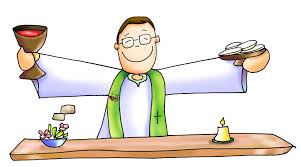 SANTO ES EL SEÑOR
Santo, Santo, Santo es el Señor, 
Dios del universo. 
Llenos están el cielo y la tierra 
de su gloria.
Hosanna en el cielo.
Bendito el que viene 
en el nombre del Señor. 
Hosanna en el cielo.
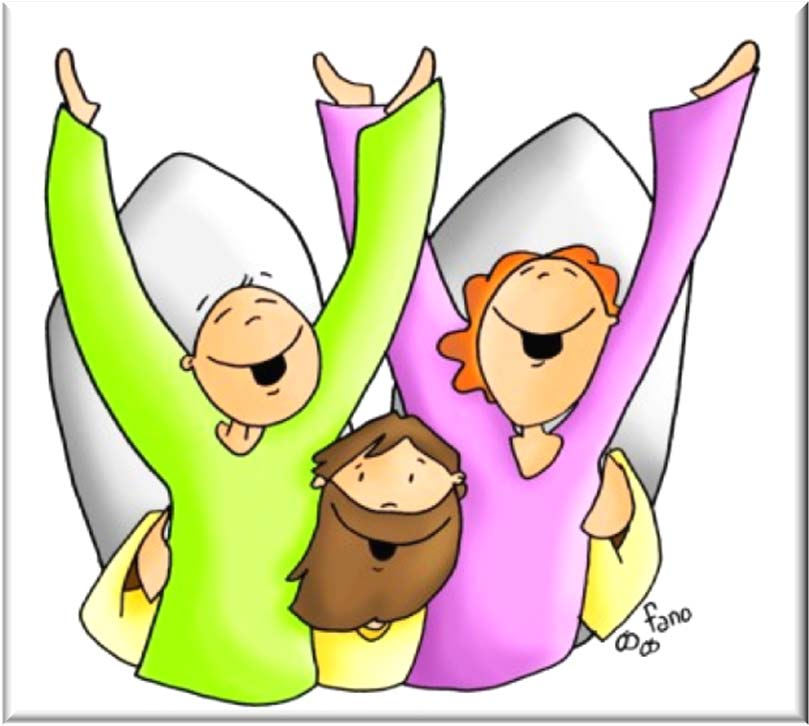 CONSAGRACIÓN
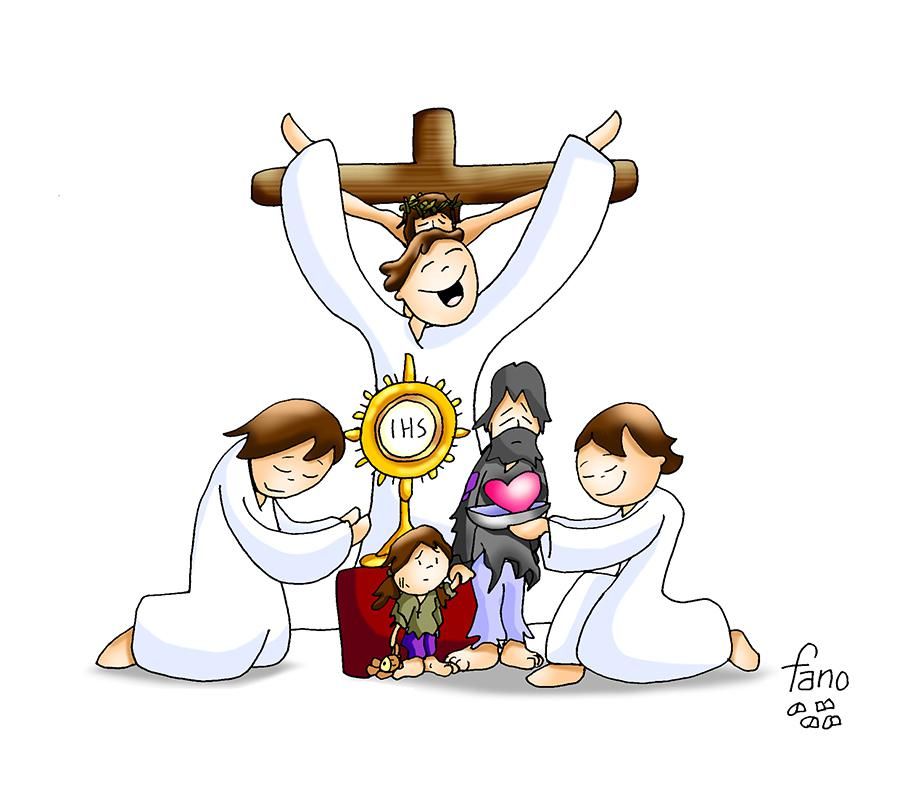 El pan y el vino se transforman en el Cuerpo y en la Sangre de Jesús.
Éste es el Sacramento de nuestra fe.

Todos: Anunciamos tu muerte,
proclamamos tu Resurrección.
¡Ven, Señor Jesús!
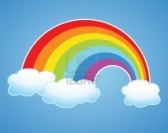 que  estás en el

Santificado sea tu nombre

Venga a nosotros tu

Hágase tu voluntad

en la          como en el  

Danos hoy nuestro           de cada día

Perdona nuestras ofensas

como también nosotros

perdonamos a los que nos ofenden

No nos dejes caer en la tentación 

y líbranos del mal.
Padre Nuestro
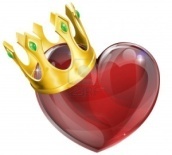 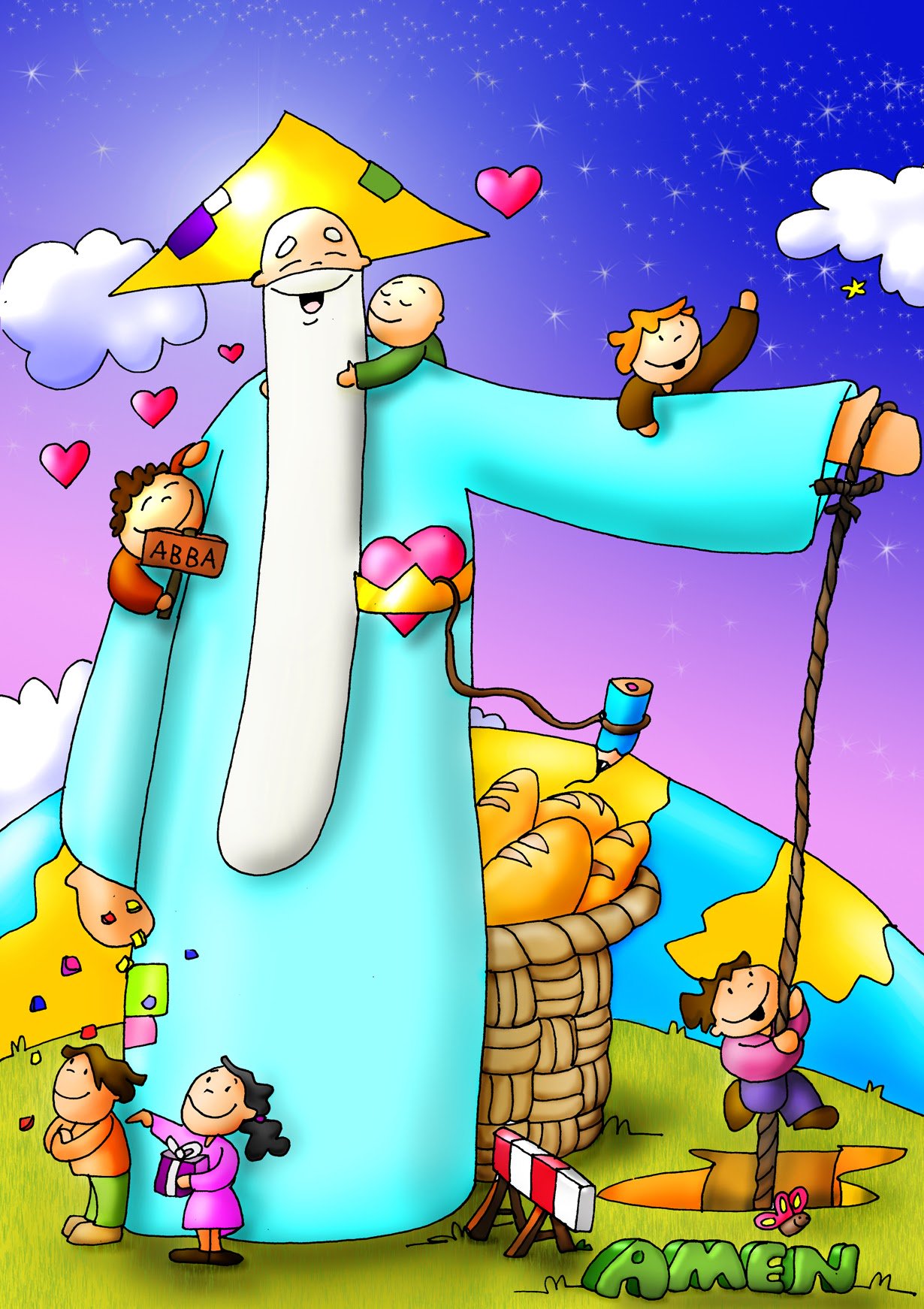 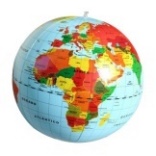 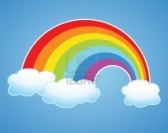 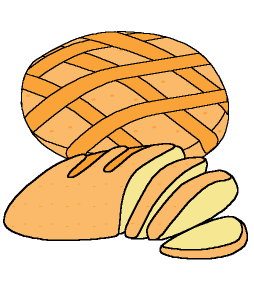 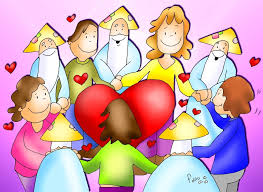 … esperamos la venida gloriosa de nuestro Señor Jesucristo.

Todos: Tuyo es el Reino, tuyo el poder y la gloria, por siempre, Señor.
RITO DE LA PAZ
… La paz del Señor esté siempre con vosotros.

Todos: Y con tu espíritu.

…Daos fraternalmente la paz
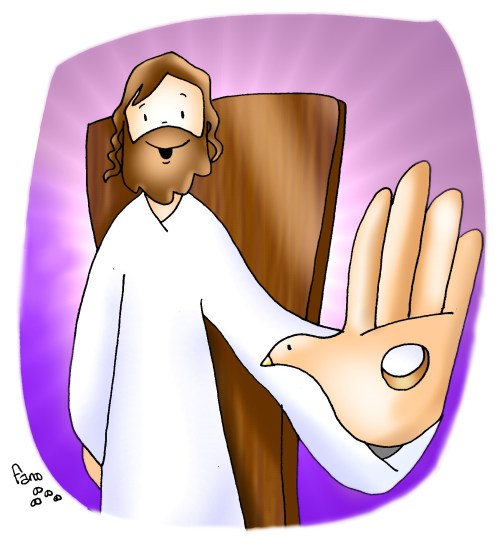 PARA EL QUE NUNCA LA DIO
Para el que nunca la dio 
para el que siempre soñó 
para el que bien la conoce. 
Para el que está junto a ti 
y quiere hacerte feliz
en un mundo de ilusiones.
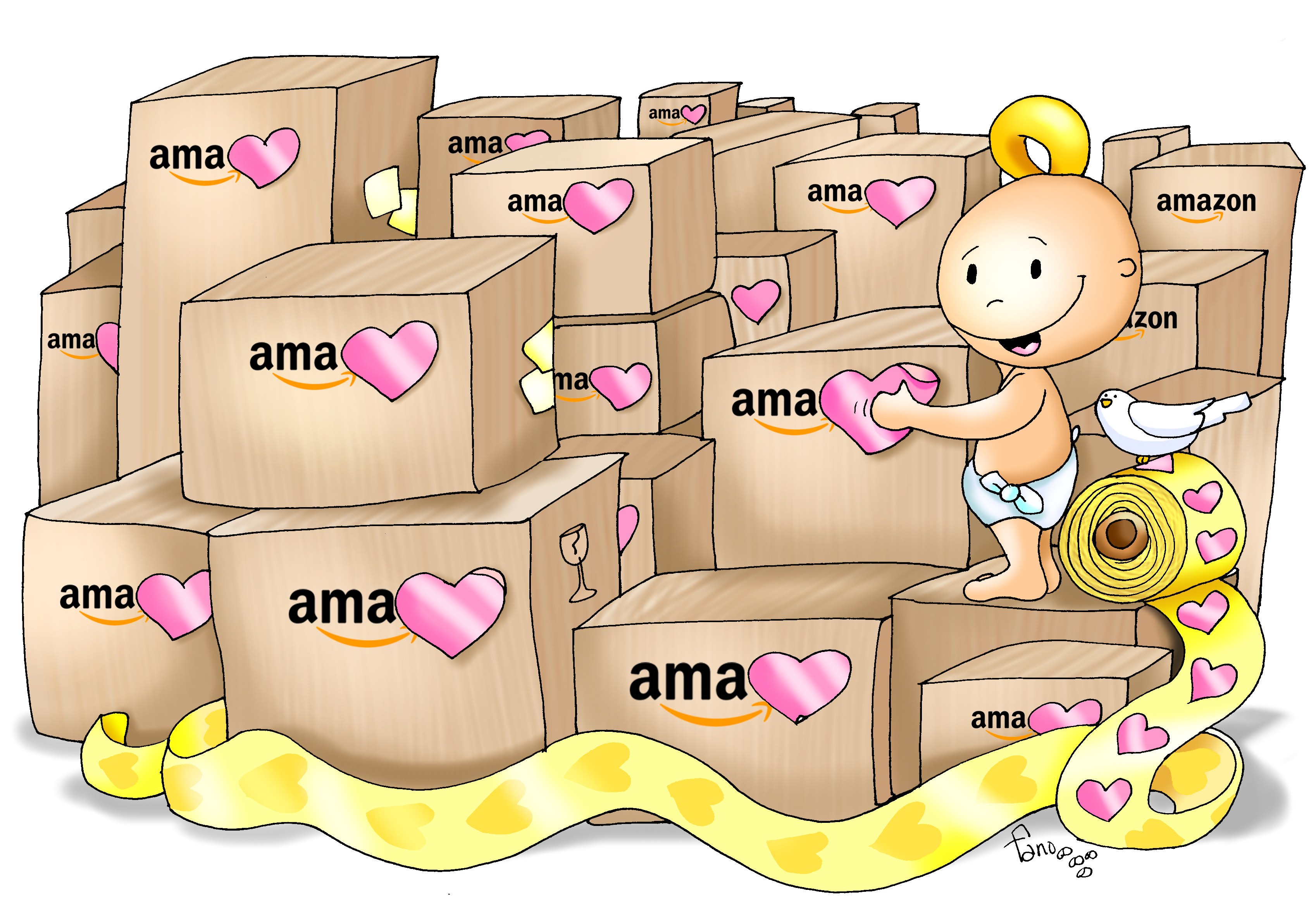 Paz para todos aquellos que no la han dado.
Para todos aquellos que no llegaron.
Para todos aquellos venga la paz.

	Paz si eres padre de familia tengas paz.
	Si vives enamorado tengas paz.
	En el mundo entero reine la paz.
	Paz, siempre la paz,
	venga la paz, a todos la paz,
	siempre la paz.
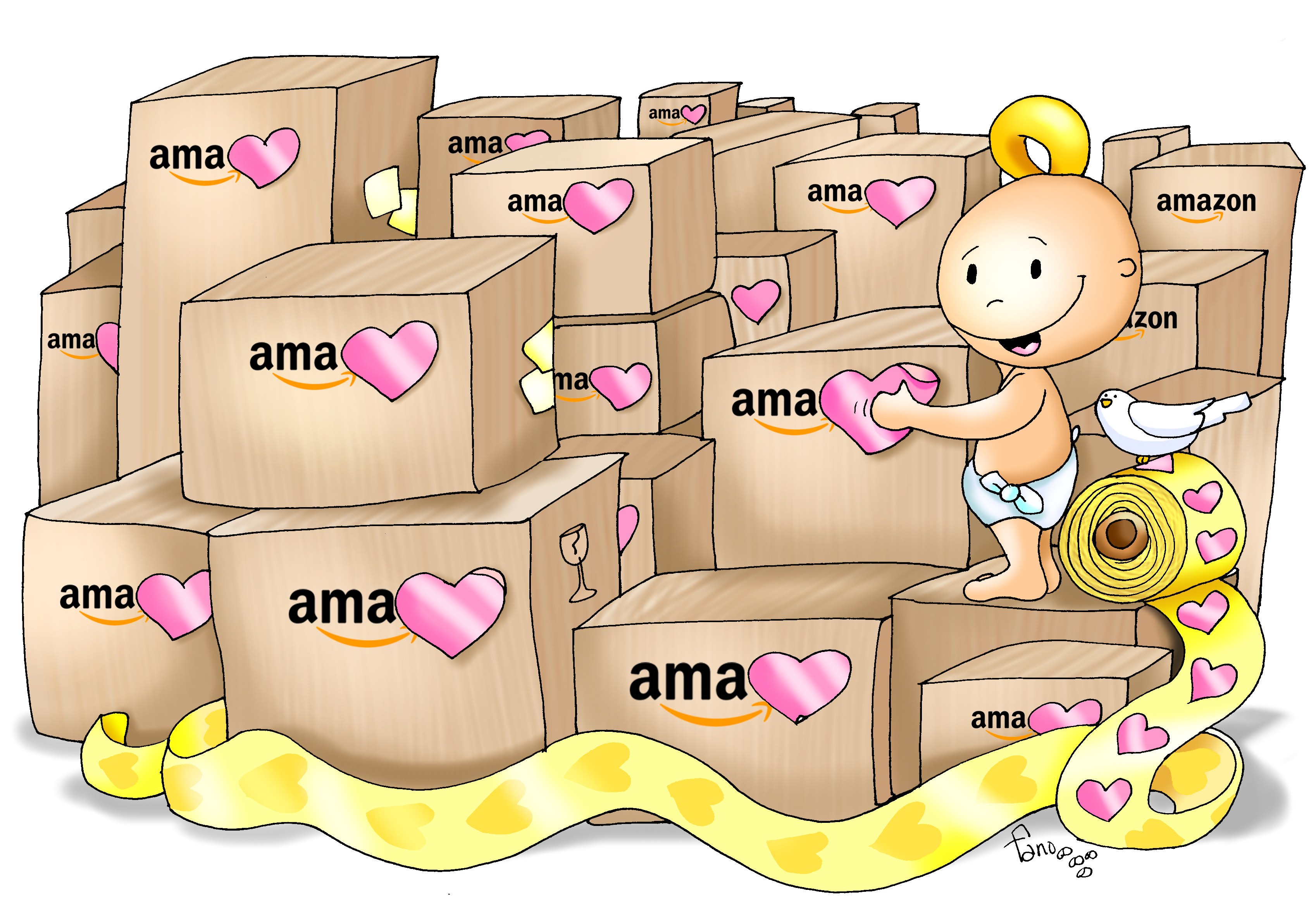 Éste es el Cordero de Dios que quita el pecado del mundo. Dichosos los invitados a la mesa del Señor.

Todos:
Señor, no soy digno de que entres en mi casa, pero una palabra tuya bastará para sanarme.
VII DOMINGO DE PASCUAASCENSIÓN DEL SEÑOR
Se me ha dado todo poder en el cielo y en la tierra.
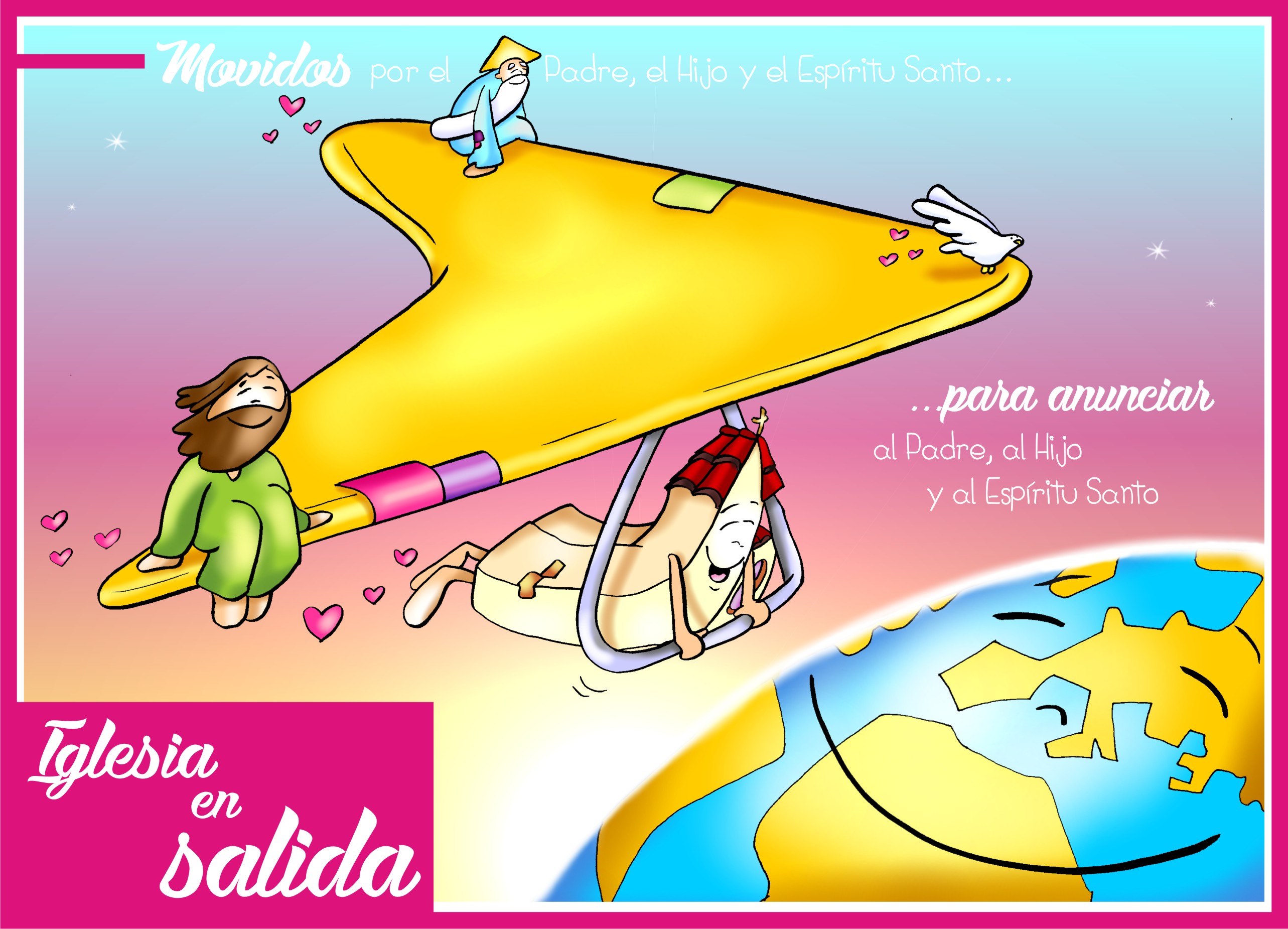 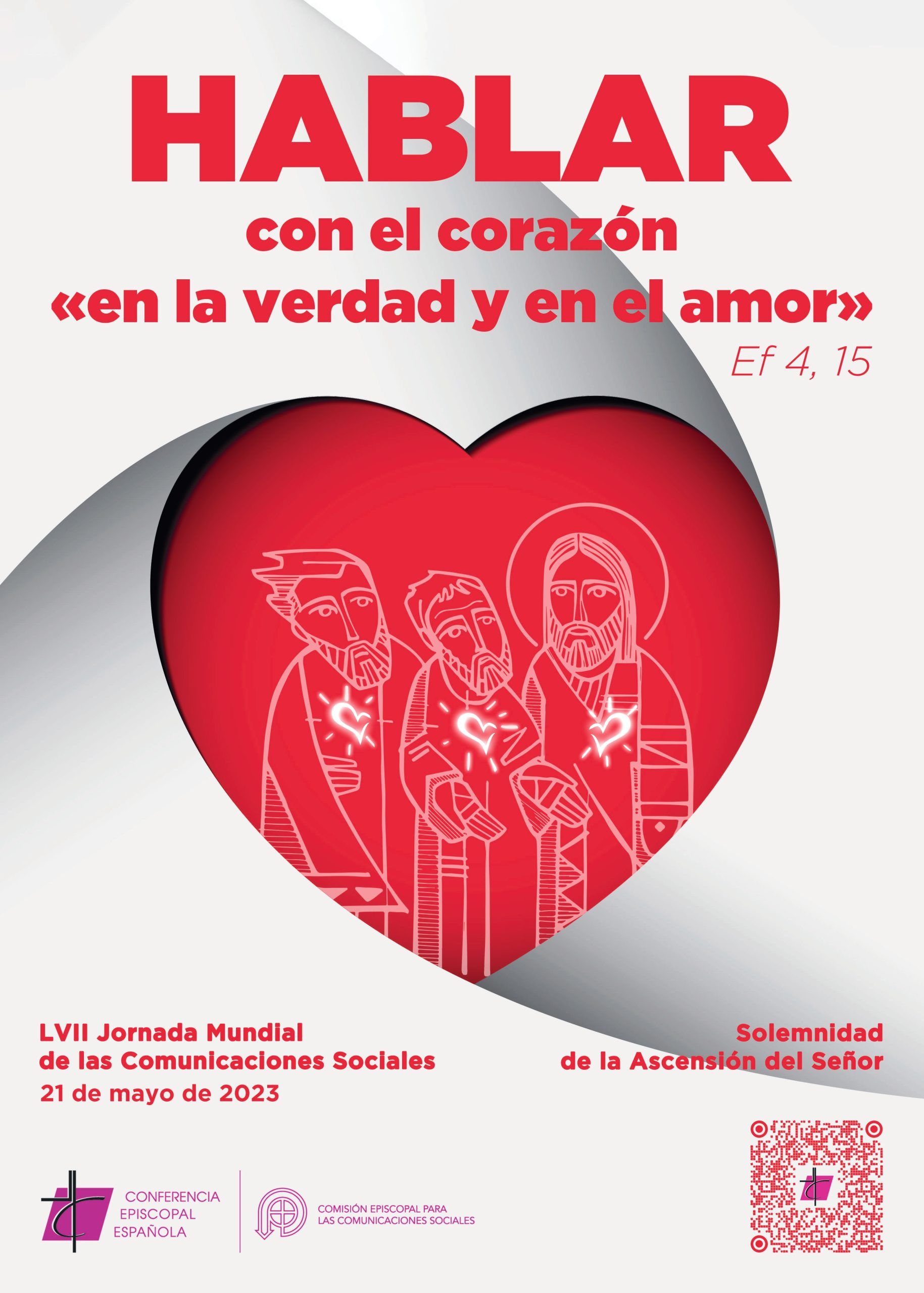 san Mateo 28
BENDIGAMOS AL SEÑOR
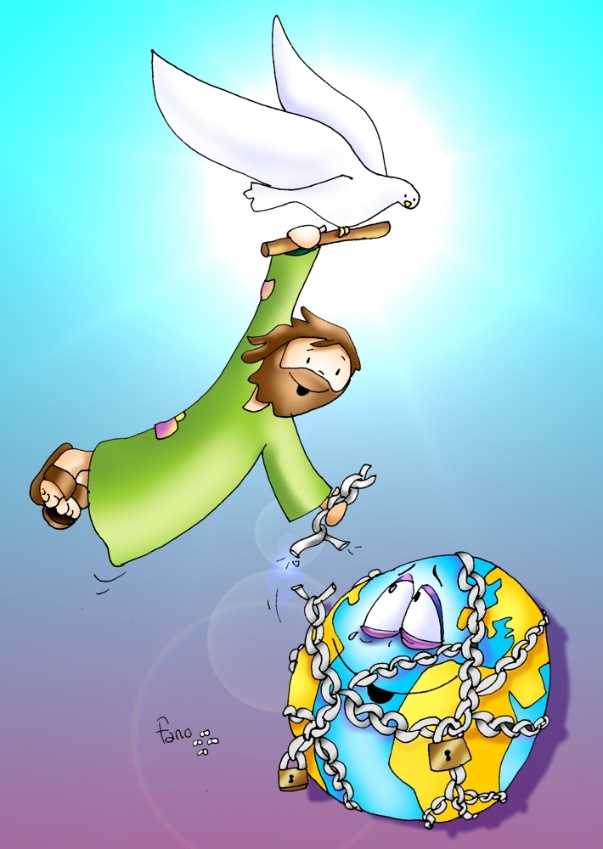 Bendigamos al Señor,
Dios de toda la creación,
por habernos regalado su amor.
su bondad y su perdón
y su gran fidelidad,
por los siglos de los siglos durarán.

El Espíritu de Dios hoy está sobre mí,
y Él es quien me ha ungido para proclamar,
la buena nueva a los más pobres,
la gracia de su salvación. (bis)
1/3
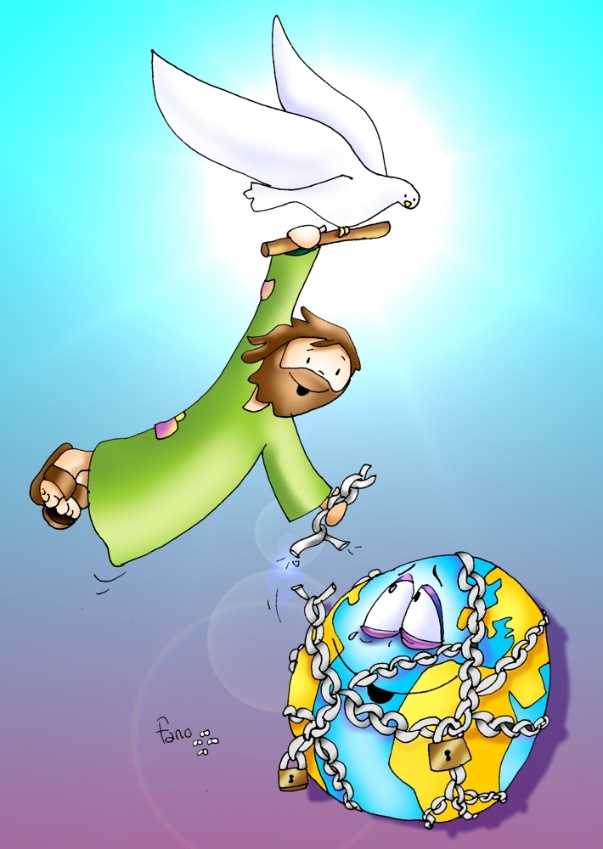 Enviados con poder 
y en el nombre de Jesús,a sanar a los enfermos del dolor;a los ciegos dar visión,a los pobres la verdady a los presos y oprimidos libertad.
El Espíritu de Dios hoy está sobre mí,
y Él es quien me ha ungido para proclamar,
la buena nueva a los más pobres,
la gracia de su salvación. (bis)
2/3
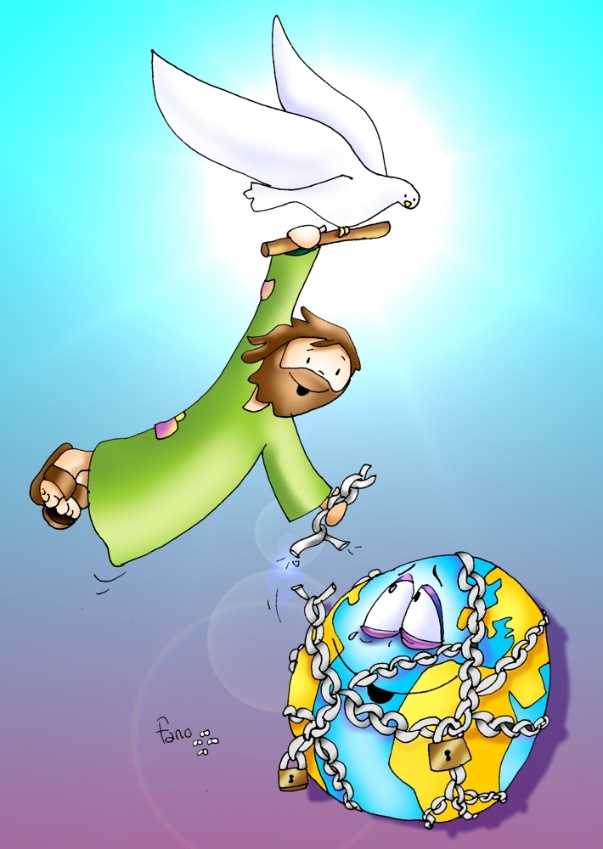 Con la fuerza de su amory de la resurrecciónanunciamos llega ya la salvación.Que ni el miedo ni el dolor,ni la duda o la opresión,borrarán la paz de nuestro corazón.
El Espíritu de Dios hoy está sobre mí,
y Él es quien me ha ungido para proclamar,
la buena nueva a los más pobres,
la gracia de su salvación. (bis)
3/3
MÁS ALLÁ
Más allá de mis miedos,
más allá de mi inseguridad,
quiero darte una respuesta.
Aquí estoy, para hacer tu voluntad,
para que mi amor sea decirte Sí,
hasta el final.
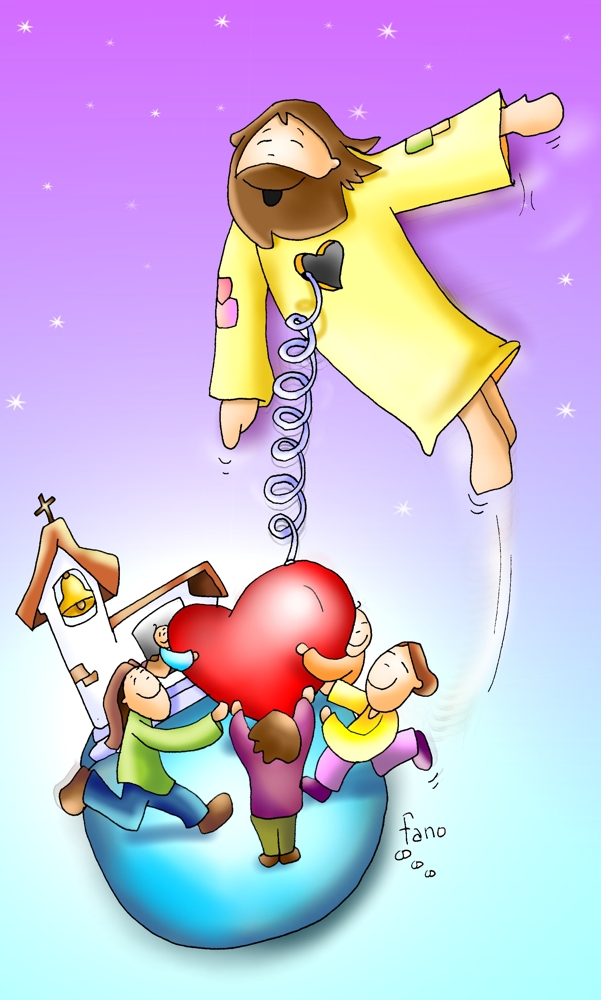 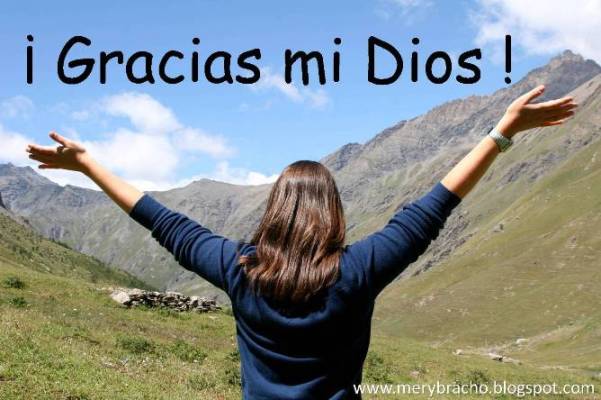 Acción de Gracias
Acción de Gracias
AVE MARÍA
Tantas cosas en la vida nos ofrecen plenitud
y nos son más que mentiras 
que desgastan la inquietud.
Tú has llenado mi existencia 
al quererme de verdad.
Yo quisiera, Madre buena,
amarte más.
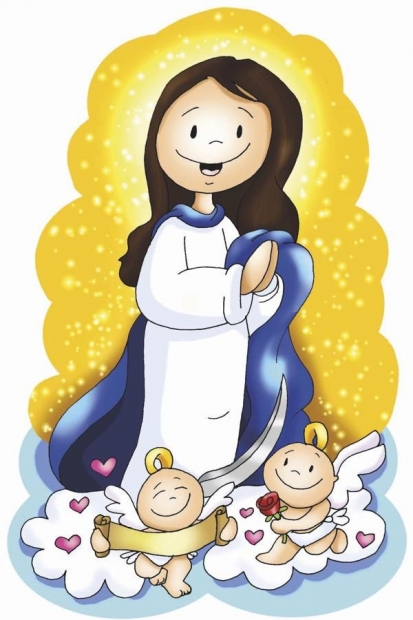 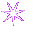 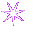 1/4
En silencio escuchabas la palabra de Jesús
y la hacías pan de vida 
meditando en tu interior.
La semilla que ha caído ya germina 
ya está en flor.
Con el corazón en fiesta, cantaré
Ave María, Ave María
Ave María, Ave María
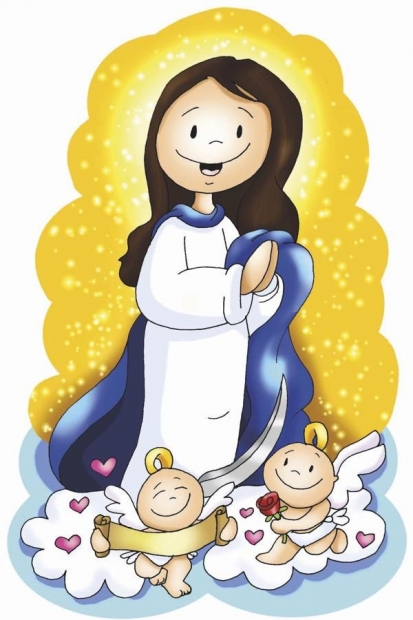 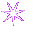 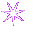 2/4
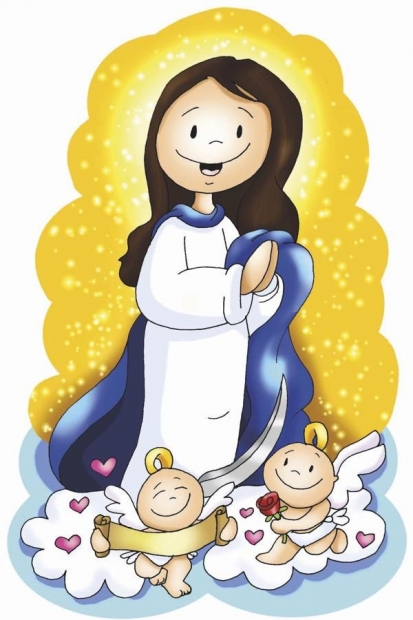 Desde que yo era muy niño 
has estado junto a mí
y guiado de tu mano, 
aprendí a decir que sí.
Al calor de la esperanza 
nunca se enfrió mi fe
y en la noche más oscura fuiste luz.
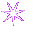 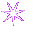 3/4
No me dejes, Madre mía, 
ven conmigo al caminar.
Quiero compartir mi vida y crear fraternidad.
Muchas cosas en nosotros 
son el fruto de tu amor.
La plegaria más sencilla cantaré
Ave María, Ave María
Ave María, Ave María
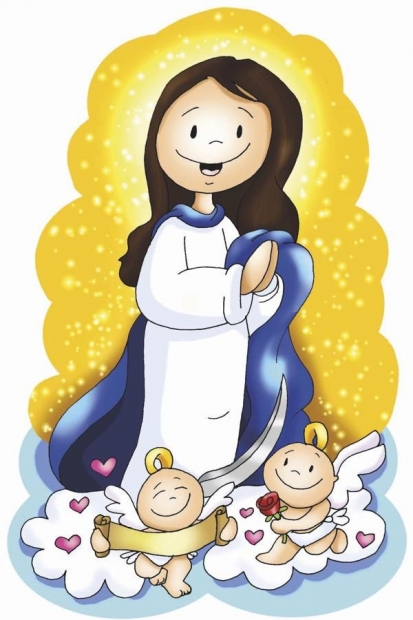 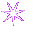 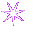 4/4
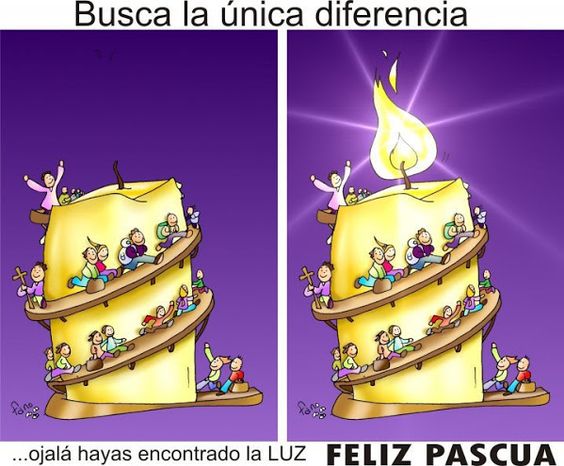 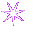 ¡COMPÁRTELO CON LOS DEMÁS!
¡FELIZ DÍA DEL SEÑOR!
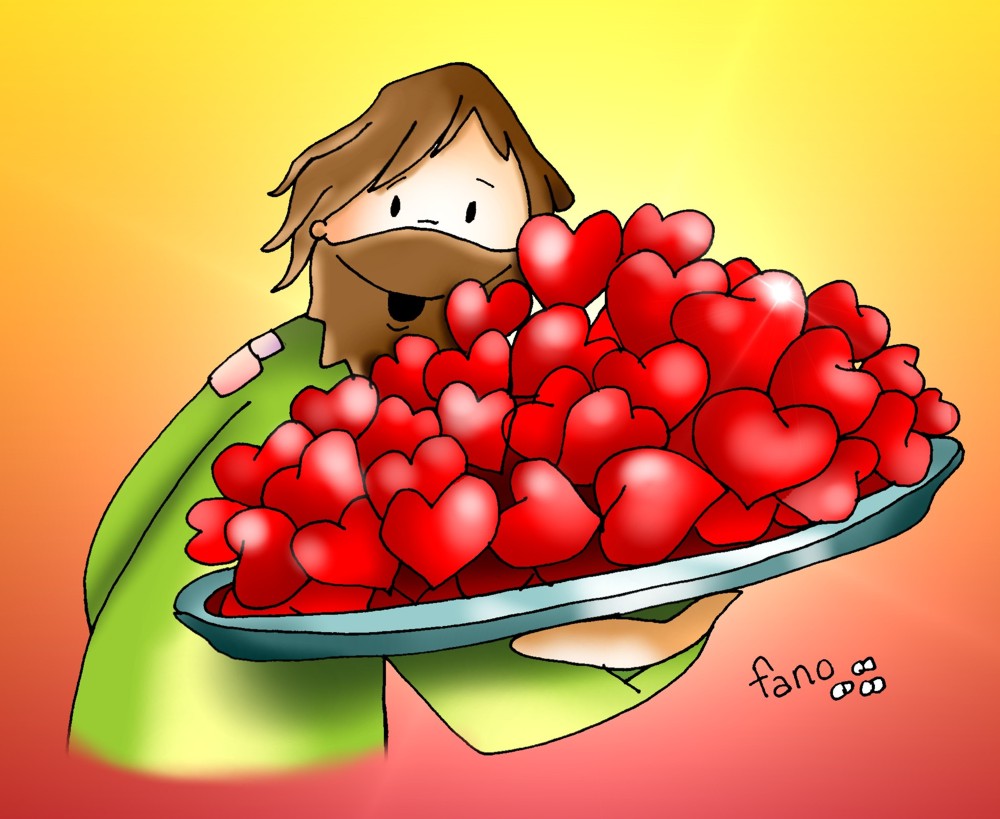 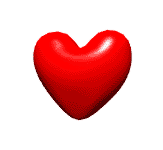 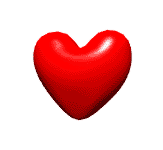 ¡COMPÁRTELO CON LOS DEMÁS!